Curso de Edición de Vídeo
¿Por qué usar vídeo?
(Apartado motivacional)
¿Por qué es importante saber editar vídeo?
¿Cómo se aprende en el año 2021?
Fundamentalmente con vídeos
Todos lo hacemos
Por supuesto hay más maneras
Ejemplos de aprendizaje por vídeo
Recomendaciones de "Influencers"
Vídeos "Unboxing"
Vídeos "How-to"
Cursos online - MOOCs
Vídeos motivacionales (Ted)
Datos Interesantes *
El número de suscripciones a canales de vídeo educativos (Academia Khan,  TED, Crash course, etc.) crece exponencialmente cada año
El número de visualizaciones en youtube para vídeos educativos de tipo "How to...", booktubers, etc. crece al mismo ritmo
El 59% de los estudiantes pertenecientes a la generación  Z (en Estados Unidos) cita youtube como su herramienta favorita para aprender
* Fuente: BOND-Internet Trends 2019
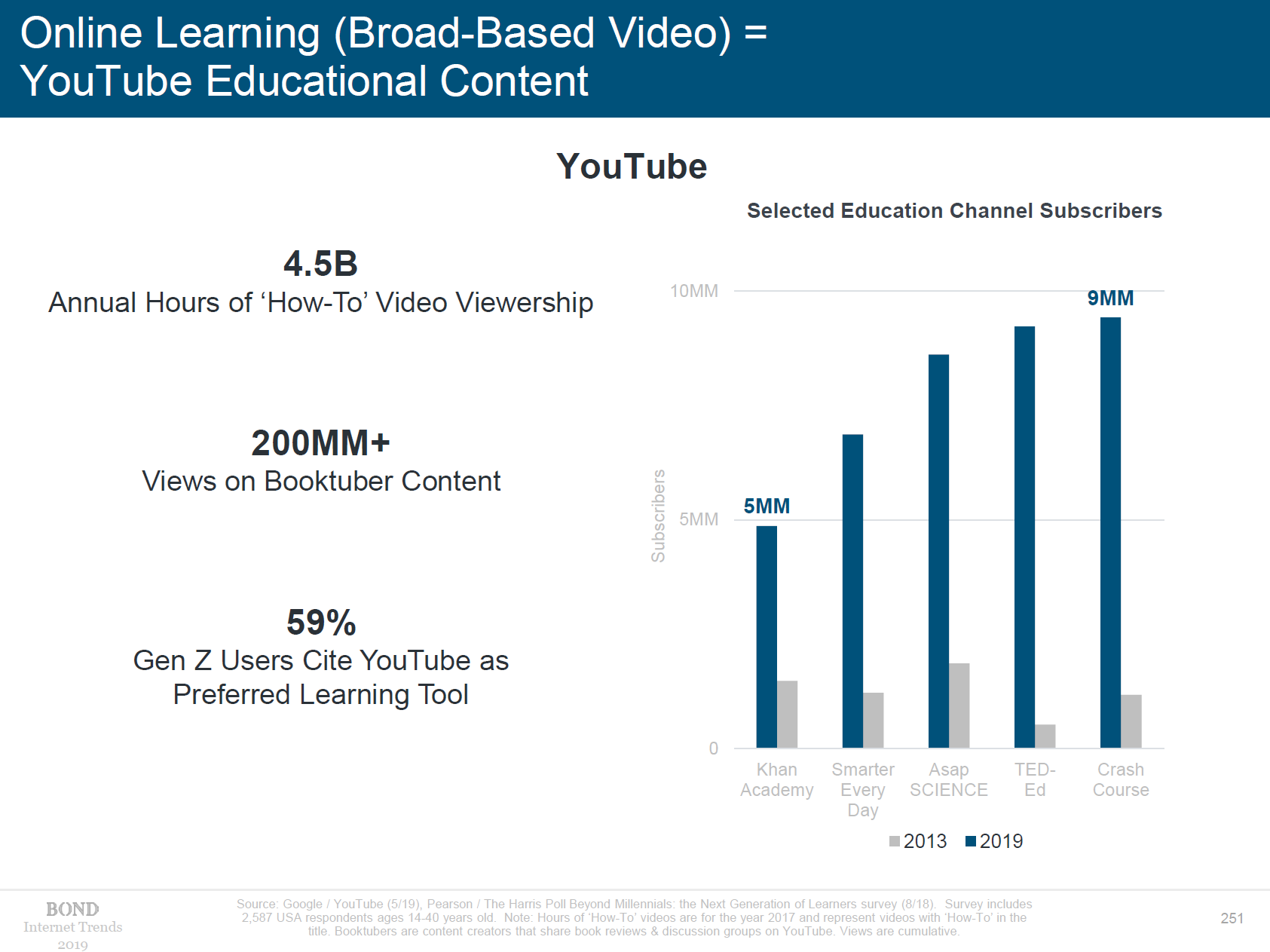 Por qué usar vídeo en educación
Es el medio más familiar para el alumno, también como método de aprendizaje
Permite una mejor disposición para el aprendizaje
Facilita métodos de clase invertida
Nos permite personalizar nuestros contenidos, compitiendo con "vídeos virales" sobre la materia que son los únicos que encuentran/buscan los alumnos
Las explicaciones están disponibles para siempre
Facilitan la aplicación de metodologías de clase invertida (Flipped Classroom)
Precauciones al usar vídeos
Propician falta de profundidad en los conceptos
Si hay "erratas", los errores se amplifican
Un uso excesivo puede perder la capacidad de sorpresa y provocar la misma desgana que con otros medios
Material para grabar vídeos
Cámara (si quiero grabar de exterior o grabarme a mí mismo)
Micrófono
Software para grabar pantalla
Software de grabación con cámara
Software para editar vídeo
Software para editar audio
Consejos finales para vídeos educativos
Lo más cortos posibles
Deben de tratar conceptos muy concretos
Muy rápidos
Muy visuales
No deben de ser la única forma en la que se imparte la materia
Es mejor preparar bien un guion inicial
Editores de vídeo
Opciones disponibles
¿Por qué necesitamos software de edición de vídeo?
Hoy en día grabar vídeo es muy fácil y asequible
A veces se necesitan juntar, separar o recortar vídeos
A medida que realicemos más vídeos, desearemos más opciones de fusión y retoque de vídeo y audio
Software de retoque sencillo
Son opciones de retoque disponibles por defecto en los dispositivos (móviles, tableta, teléfono,...)
Algunas opciones cumplen de sobra con las necesidades
Los editores potentes son más difíciles de manejar, en general
Editores simples
Editores de foto y vídeo de sistemas y dispositivos
Editor de Windows (y también el antiguo Movie Maker)
iMovie
Google Fotos
Adobe Premiere Rush
Editores online
Wevideo
Movie Maker Online
Rocketium
Ejercicio 1
¡Vamos a hacer un montaje de vídeo con el editor de Windows a toda velocidad!
Pasos
Descargar la carpeta “01-frio” que está en Archivos-Materiales de clase del Teams de Edición de Vídeo
Unir los tres vídeos añadiendo música y poniendo un título. Pasos
Abrir la aplicación de Windows "Fotos"
Pulsamos en "Seleccionar"-"Vídeo nuevo"-"Proyecto de vídeo nuevo"
Damos nombre al proyecto
Pulsamos en "+" y cargamos los archivos de vídeo desde "Mi PC", elegimos los vídeos descargados antes
Hacer el montaje deseado
Editores completos
Adobe Premiere Pro
Final Cut Pro
DaVinci Resolve
Lightworks
Filmora 
Shotcut
PowerDirector 
Openshot
Preparación de vídeo
Pasos preliminares
Decisiones previas
Objetivo del vídeo: Qué pretendemos, por qué estamos haciendo el vídeo
Puntos clave. Qué conceptos o ideas deben de quedar claras para la gente que vea el vídeo
Guión. Lo más detallado posible y previendo qué medios y elementos (imágenes, audio, escenarios a montar, etc.) necesitamos
Montaje
vídeo3
vídeo1
audio2
imagen3
audio3
Proyecto-Vídeo-final
audio1
imagen2
otros1
vídeo2
otros2
imagen1
Montaje
Proyecto-Vídeo-final
otros2
vídeo2
vídeo3
imagen3
vídeo1
imagen2
otros1
imagen1
audio3
audio1
audio2
Características de Shotcut
¿Qué podemos hacer con Shotcut?
Capacidades de Shotcut
Crear montajes de vídeo usando vídeos, audios e imágenes en todo tipo de formatos
Crear pistas de audio y vídeo para mezclar diferentes medios
Cortar, copiar, recortar y dividir clips de vídeo
Aplicar transiciones entre dos clips de vídeo
Aplicar filtros de todo tipo a clips de vídeo y audio
Utilizar fotogramas clave para aplicar efectos
Convertir el vídeo a múltiples formatos, incluidos 4K